Your Kell Counselors
9th Grade
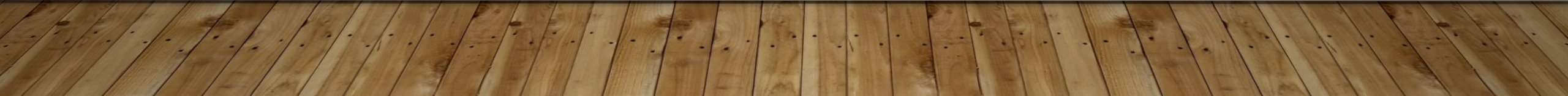 Who is your school counselor?
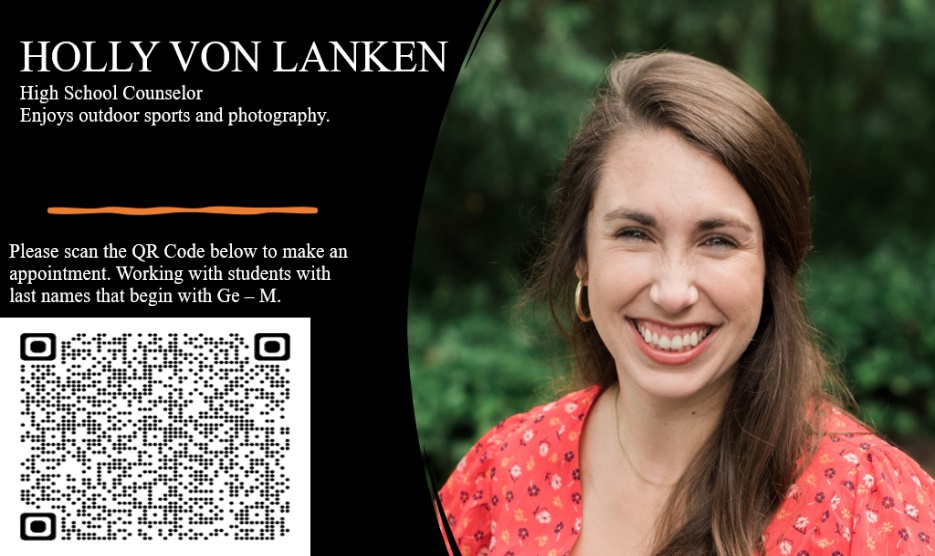 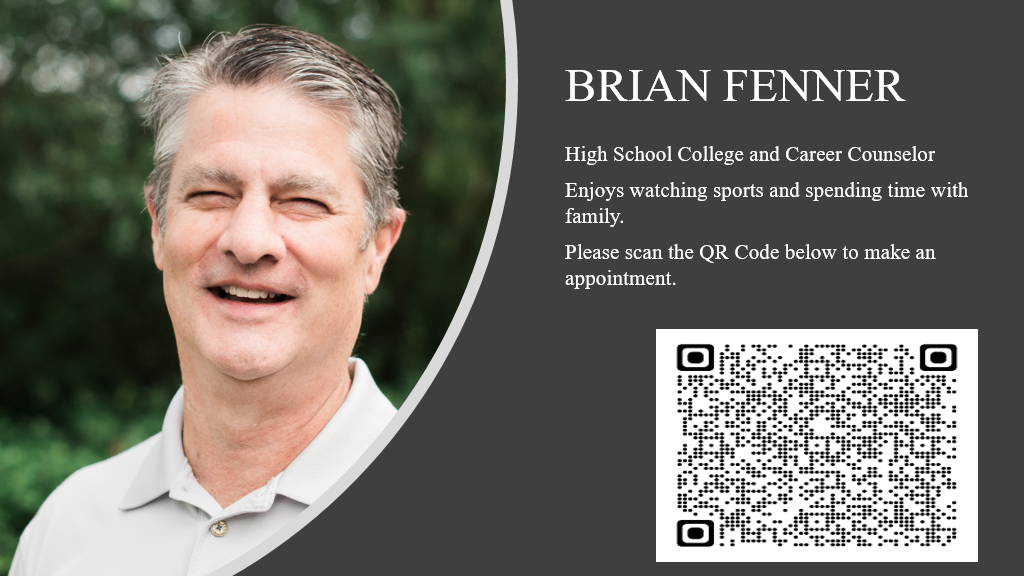 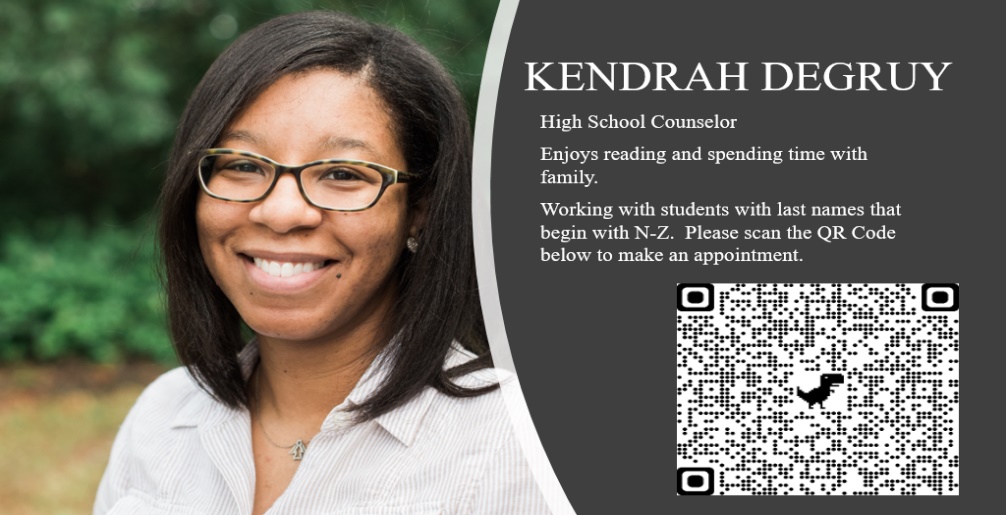 [Speaker Notes: Add your counselor’s names and alpha. Also add your link to your website.]
Let’s talk about…
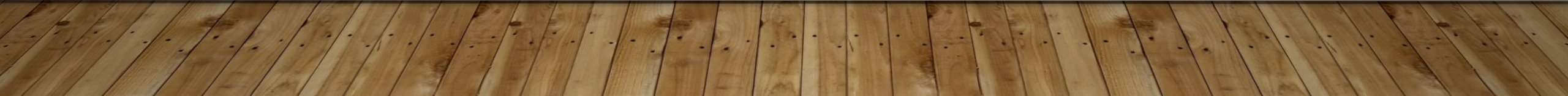 [Speaker Notes: This is your agenda for the lesson.]
What is GPA?
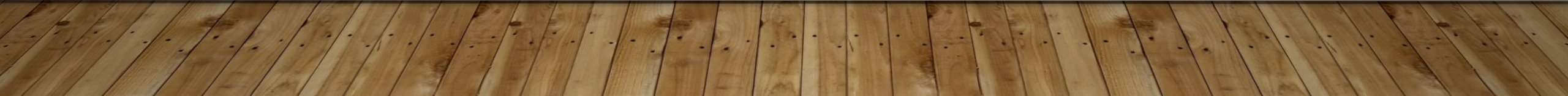 [Speaker Notes: Talking points:  Cumulative – includes all classes taken in high school and quality points for honors and AP/IB; Core – includes classes taken in English, math, science, social studies, and foreign language and quality points for honors and AP/IB;  HOPE – includes classes taken in English, math, science, social studies, and foreign language and quality points (.5) for AP/IB if you made below an A; College – varies from school to school (students should check with individual schools) 

Refer to brochure on HOPE GPA. Make copies of the included PDF brochure or order brochures for free from Georgia Student Finance Commission at:
https://www.gsfc.org/gheac/order_loan/index.cfm?guid=&returnurl=https%3a%2f%2fsecure.gacollege411.org%2fHome%2fEducator.aspx]
How do I calculate a GPA?
Step 1:  Assign each grade a numeric value
 A=4     (90-100%)
 B=3	  (80-89%)
 C=2	  (74-79%)
 D=1     (70-73%)
 F=0      (0-69%)
 Step 2:  Multiply the numeric point value by the units of credit attempted
 Step 3:  Total the values from step 2 & divide by the total number of credits attempted
AP and honors courses earn quality points 
AP = +1 quality point
Honors = +0.5 quality point
[Speaker Notes: Explain how to calculate the GPA 
Use this opportunity to discuss quality points and how they are added.
Refer to Board rule for which courses receive quality points.]
GPA Examples
Example 1	
Algebra I  - B = 3.0
Humanities – A=4.0
Intro to Culinary Art – B = 3.0
Weight Training – B = 3.0

3.0 + 4.0+ 3.0+ 3.0= 13
13/4 = 3.25 GPA
Example 2
H Algebra I – C = 2.5
H Biology – B = 3.5
Marketing Principles – B = 3.0
Chorus – A = 4.0

2.5 + 3.5+ 3.0 +4.0= 13
13/4 = 3.25 GPA
[Speaker Notes: Can use this or make up your own examples. May want to ask a student to come to the whiteboard and assist you.]
Why take Honors and AP classes?
Provides opportunities to improve study skills
 Familiarizes you with college level work 
 Can boost your cumulative GPA
 Prepares you for big tests (ACT, SAT, ASVAB, Accuplacer, Milestones)
 Gives you an advantage in college admissions
 Allows you to expand your interests
 May be eligible for college credit (AP Exam)
 Improves work ethic and critical thinking skills for workforce
 BUT… you must find the right balance for YOU; don’t compare yourself to others
[Speaker Notes: May want to discuss different colleges and the Freshman Student Profile for UGA and GA Tech vs. other colleges if you are discussing in state. Let them know how many AP classes they are looking for.]
Report Card versus Transcript?
Report Card
Transcript
Record of all high school final grades
 Official legal document
 Used by colleges, military, and employers
 Includes identifying personal information (SS#, DOB, address)
 Includes cumulative GPA
Grades from one semester
 Unofficial document
 Used by parent or guardian 
 Includes some personal information (address, Cobb ID)
[Speaker Notes: Report Cards are now on studentVUE and parentVUE at the end of the semester. It is no longer handed out. 
You can discuss that you get a transcript at the beginning of every semester and what you need to do to get a copy of your transcript at other times.]
How Many Credits Do I need for Graduation?
[Speaker Notes: In English – You must have 9th Lit and American Lit
Math – Must have through Algebra II
Science – Bio
Chemistry, Environmental, or Earth Sci
Physics or Physical Science
4th Science

Social Studies
World History
US History
Government/ Econ


Refer to handout of graduation requirements

Refer to Administrative Rule IKE for detailed promotion requirements]
Promotion Requirements
Let’s talk about Hope!
Zell miller
Zell Miller Scholarship
Requires 3.7 core high school (HOPE) GPA as calculated by GSFC
Requires 1200 SAT Math and Reading or 26 ACT composite
Must earn a minimum of 4 credits from the academic rigor course list prior to graduating from high school. 
Pays for two year or four-year degree
Must graduate from a GA high school
Must be GA resident for at least one year (Green Card or citizenship)
Covers FULL tuition
Applies automatically for Valedictorian or Salutatorian 
Must maintain 3.3 GPA while in college
Zell Miller Grant
Requires 3.5 college GPA for grant eligibility
Does not require minimum test score
Pays for certificate or diploma
Must graduate from a GA high school
Must be GA Resident for at least one year (Green Card or citizenship)
Covers FULL tuition (retroactively covers previous semester once 3.5 GPA is earned)
Must maintain 3.5 GPA while in college
HOPE Scholarship
Grant
No initial GPA requirement
Technical certificate or diploma
Must have a high school diploma or GED
Must be a GA resident for at least one year (Green Card or citizenship)
Covers a percentage of tuition
Scholarship
3.0 core GPA as calculated by GSFC (can be earned in college)
Must earn a minimum of 4 credits from the academic rigor course list prior to graduating from high school. (Review your HOPE transcript on GAfutures.org)
Two year or four-year degree
Must graduate from a GA high school
Must be a GA resident for at least one year (Green Card or citizenship)
Covers a percentage of tuition
Your SSN must be updated in the Cobb student record system for you to receive HOPE funds!
HOPE gpa
HOPE GPA= The average of your core classes, which include English, math, science, social studies, & world languages. 	
     	
Includes Academic Electives (ex. Algebra Support, Psychology, Yearbook, etc.)​

Includes ALL grades in these areas (PASSED OR FAILED)

ONLY SOME AP/DE earn Extra Quality Points up to a 4.0
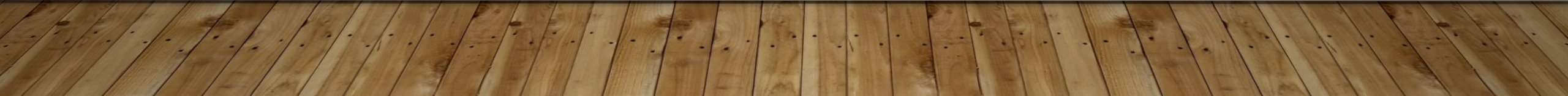 [Speaker Notes: Allow students time to look at their HOPE transcripts. Discuss the differences between the CCSD transcript and the HOPE transcript.
Explain that the purpose of removing weight from HOPE is to level the playing field, so everyone in GA can have access to the scholarship. Many counties in GA don’t have the same options that our kids do such as Honors, AP, Magnet, IB, & DE. HOPE does not determine college admissions, it just determines if they will receive help paying for school from the state.]
Which classes count toward HOPE?
All classes that begin with the following numbers…
23.x	 	English  
27.x	  	Mathematics  
26.x	   	Science
40.x	  	Science
45.x	   	Social Studies
60.x-64.x   	Foreign Language
??.x              Additional courses approved for fourth   
                   year of science
HOPE counts all courses that begin with the listed numbers…. BOTH required and elective courses.  
Review course list at www.gafutures.org
Check your HOPE GPA and review HOPE rigor requirements at www.gafutures.org
[Speaker Notes: Explain the course numbers using the first two digits of the course number so students understand that required courses and electives count for HOPE.  See handout regarding rigor requirements.
Certain CTAE courses will count in the HOPE GPA as the fourth year of science.
High school credit earned in middle school does not count toward HOPE – only specific courses completed in grades 9-12 will count toward HOPE GPA.]
Hope rigor
In order to be HOPE eligible, the 
class of 2023 
must earn at 
least four credits 
in courses from the following categories: ​
Dual Enrollment (DE)
[Speaker Notes: Each school can edit the 4th bullet to add their school-specific next steps for interested students (i.e., talk to counselor, attend information session, etc.)
Here are the benefits to DE – you can present these to your students as appropriate:
Introduces students to college-level coursework.
•  Earning college credits while still in high school may enable students to graduate early and/or possibly even earn an associate degree, diploma or certificate.
• Helps students adjust to certain aspects of the college experience (e.g., classes, coursework, and instruction, being on a college campus) so the transition from high school to college may be easier.
• Students who participate in a dual enrollment program are more likely to go to college and get a college degree.
• Students may be able to take classes that are not offered at their high school, especially in subject areas they are interested in for a potential career.
• Participating in a dual enrollment program demonstrates a student’s ability to handle more difficult coursework which is something college admissions officers may look upon favorably during admissions and recruiting.
• Taking college-level classes while still in high school may build confidence and encourage those students who may not be thinking about college to reconsider.]
Just a few things to consider:Full-time or part-time participation
Whether your future college will accept transfer credits or how they may view DE vs. APRigorous college level classes?Transportation and parking issues at the high schoolPotential schedule complications, both in-school and extracurricular (especially for part-time participation)Cobb County and college calendars are different — exam dates, spring/fall/winter breaks will be different
Dual Enrollment Deadlines
www.tinyurl.com/KellDE
Steps 1-7 on the steps to apply must be complete by March 15th each school year for participation in the following school year.
Tips for Success in High School
Going Above and Beyond
Basic Requirements
Review & preview notes
 Attend tutoring
 Communicate with your teachers
 Take detailed notes
 Study nightly
 Keep a calendar
 Stay organized
Come to school
 Be on time
 Have your materials
 Pay attention 
 Complete and submit your assignments
 Find out what you missed when absent and make up work in a timely manner
 Check your grades